The Influence of Timbre, Harmony, and Voice Leading on Listeners’ Distinction between Popular and Classical Music
Ivan Jimenez 
Vincent Rossi

University of Pittsburgh, 2013
The Influence of Timbre, Harmony, and Voice Leading on Listeners’ Distinction between Popular and Classical Music
Experimental Task 
Listeners were asked to indicate the extent to which a series of 
three-chord successions were popular or classical music sounding.
Stimuli 
Musical excerpts were played in piano, electric guitar, or a string quartet and a number of the stimuli included harmonic and voice leading features that contradicted conventions of Western art music of the 18th and 19th centuries and aligned with common practices of popular music (i.e., harmonic retrogressions and parallel fifths).
Important disclaimer: we are fully aware that, as with any other experiment, results should not be considered as a definitive proof that a hypothesis is true. Results from an experiment provide just some evidence that under very specific circumstances (in our case short, simple block-chord progressions, no rhythmic elaboration, etc.) it is possible to obtain results that are consistent with the hypothesis.
Main Hypothesis and Result
As we expected, instrument was more influential than harmonic motion and voice leading for listeners’ identification of musical genre regardless of the extent of listeners’ musical training.
Classical Ratings from 70 Listeners
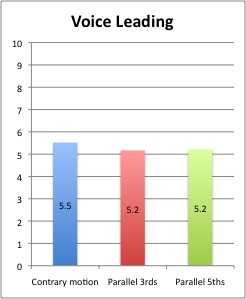 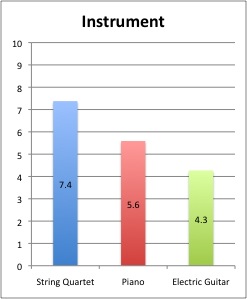 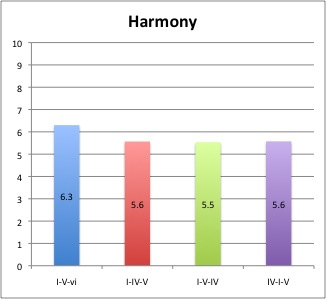 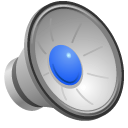 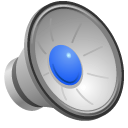 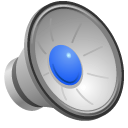 Listeners’ identification of genre was not associated with the presence or absence of harmonic retrogressions or parallel fifths but to other harmonic and voice leading features.
Classical Ratings from 35 Musicians vs. 35 Nonmusicians
Voice leading was only slightly more influential for ratings of nonmusicians than ratings of musicians
Instrument was more influential for ratings of nonmusicians than ratings of musicians
Harmony was more influential for ratings of musicians than ratings of nonmusicians
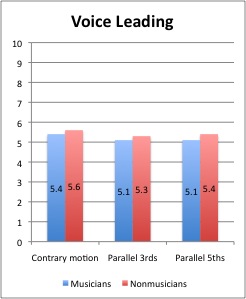 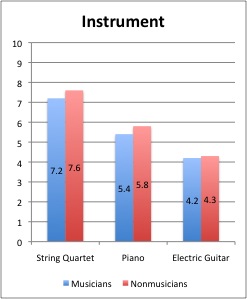 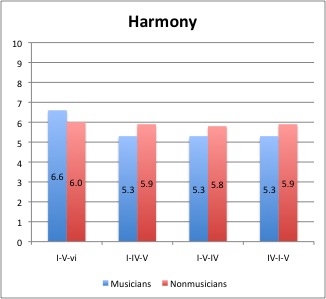 Classical Ratings from 35 Musicians vs. Frequency of Occurrence 
        of Progressions in a Large Sample of Classical Music
Potential reasons
for I-V-IV to have 
been rated as equally
Classical sounding
as I-V-IV despite V-IV retrogression and corpus tendencies
Potential reasons
for I-V-vi to have 
been rated as more
Classical-sounding
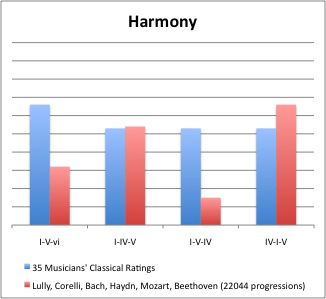 a) Minor chord
a) Minor chord
b) Deceptive progression
When I-IV-V is presented as a block chord progression with no harmonic prolongations, or melodic-rhythm elaborations, I-IV-V is more likely to be associated with popular music that uses I-IV-V in a simple way. Classical music uses I-IV-V frequently but rarely in a simple and prominent way.
c) Smooth/lyrical 8-7-6 and
     3-2-1 melodic descents
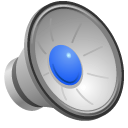 d) Association with 
Pachelbel’s Canon in D
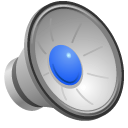 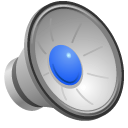 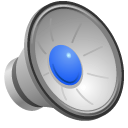 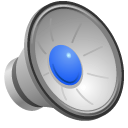 - 80% of subjects reported
having heard Pachelbel’s
Canon more than 10 times 
in their lives.
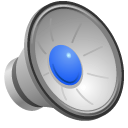 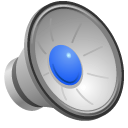 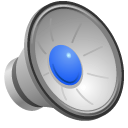 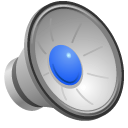 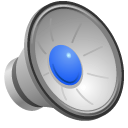 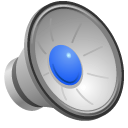 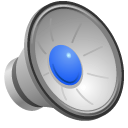 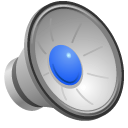 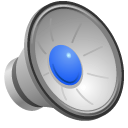 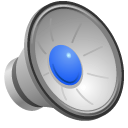 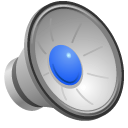 - Probably the best well
known piece of classical 
music that starts with a
 block-chord progression.
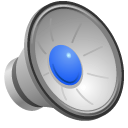 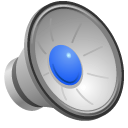 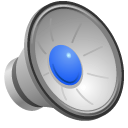 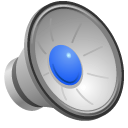 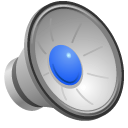 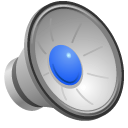 Classical music that uses
I-IV-V in a simple and
prominent way is often trying to evoke folk or popular music from their time.
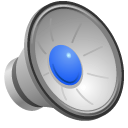 - Although I-V-vi-IV is one
of the most common chord
progressions in popular 
music, listeners may have 
missed the popular music 
connection because stimuli  
lacked strong  timbral or rhythmic cues.
When comparing examples of I-IV-V and I-V-IV, the later may sound slightly more psychologically complex  
because in those examples there is often a contraction between the rhythm pushing forward and the 
“slowing-down” effect of I-V-IV-(I). However, this may be too subtle to affect genre ratings in this experiment.
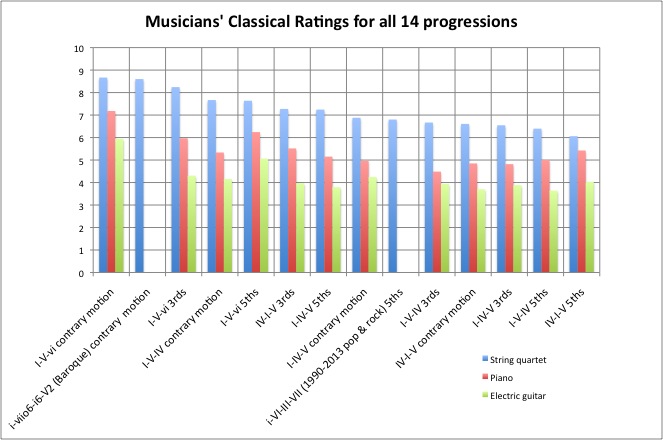 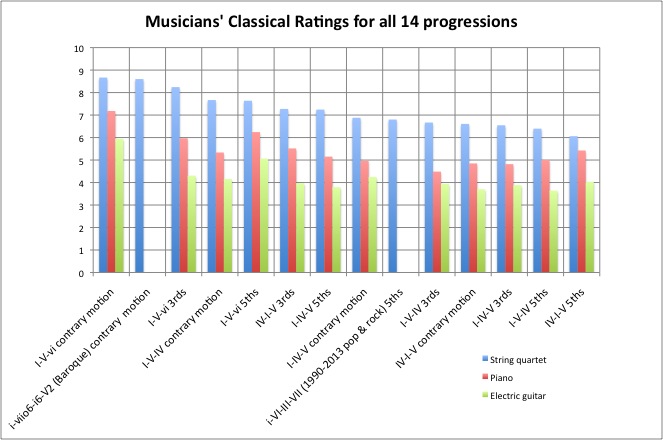 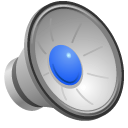 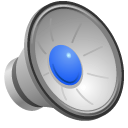 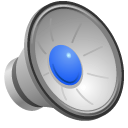 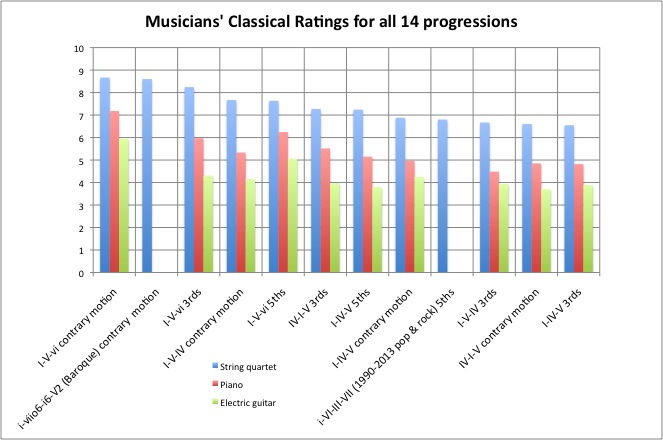 Contrary Motion
  (and similar motion)
Parallel Thirds
    (10ths between outer voices)
Parallel Fifths
    (12ths between outer voices)
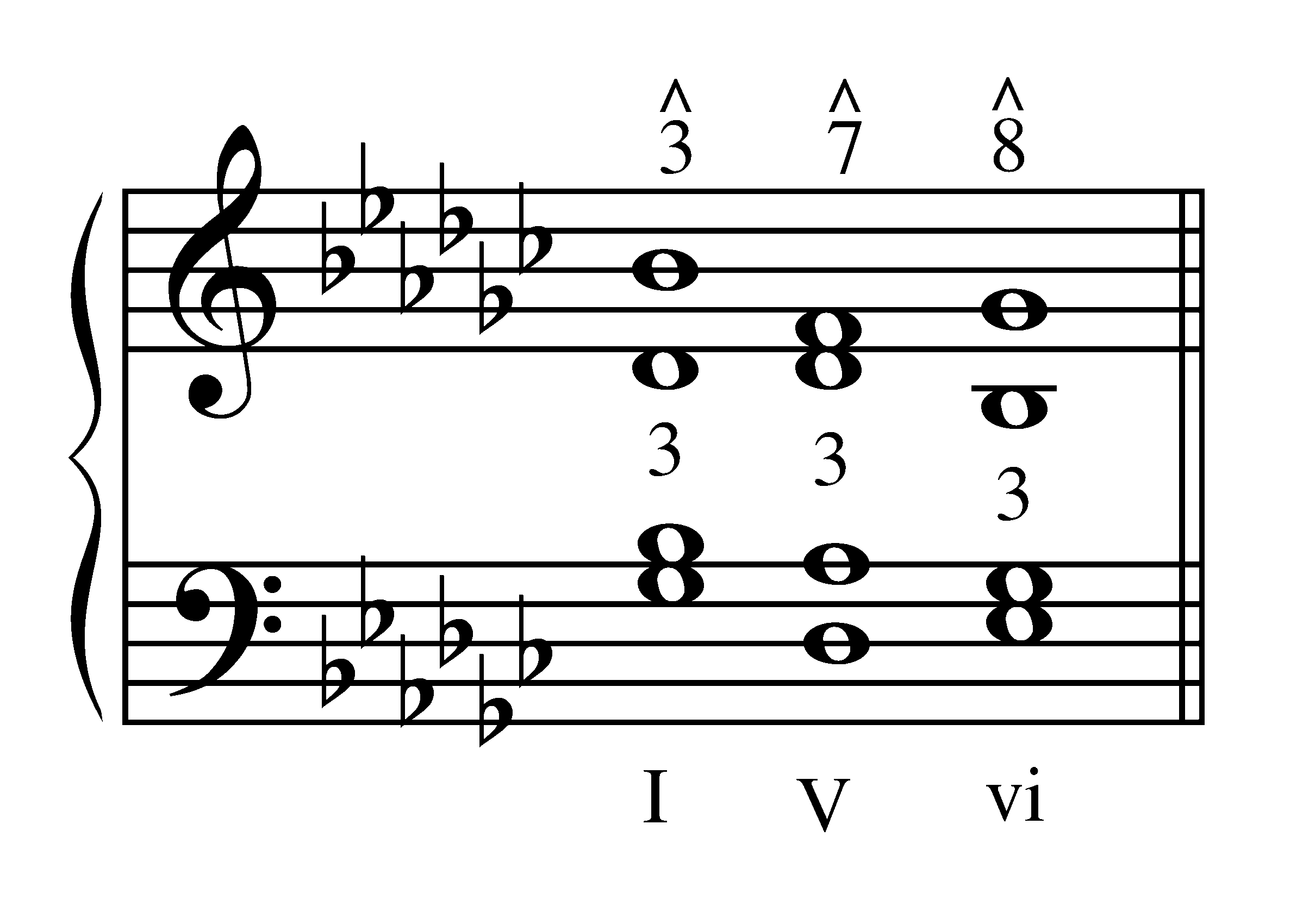 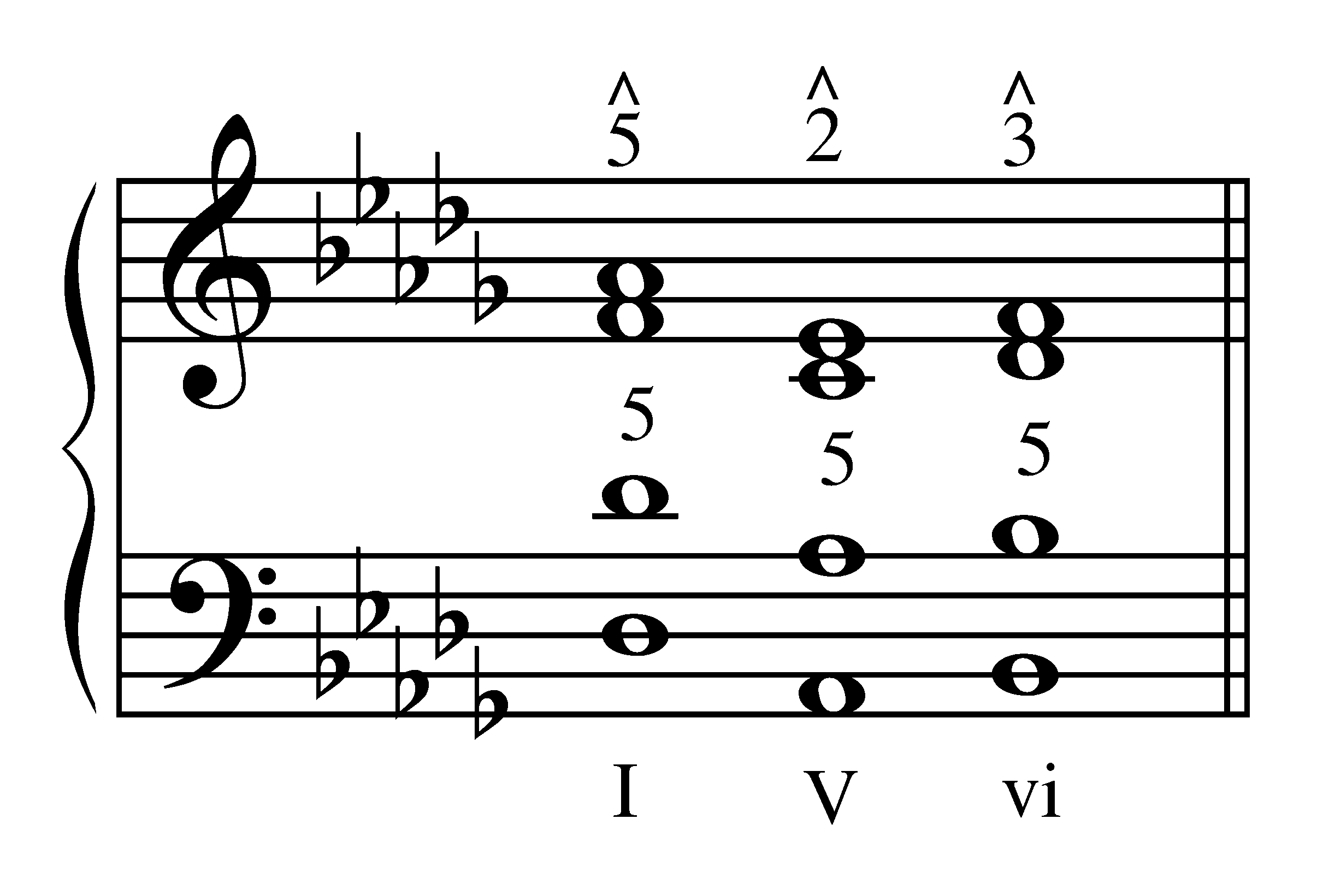 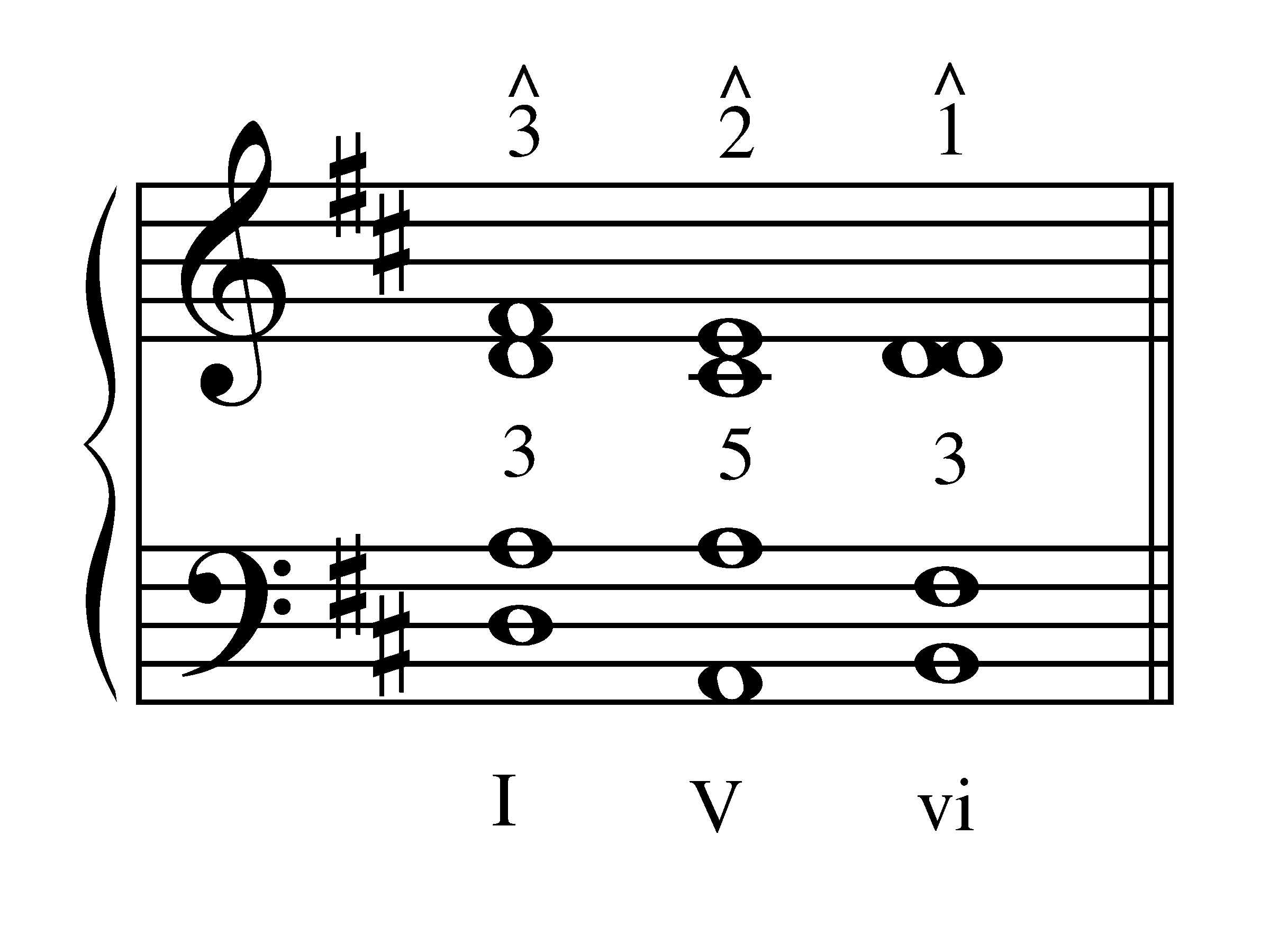 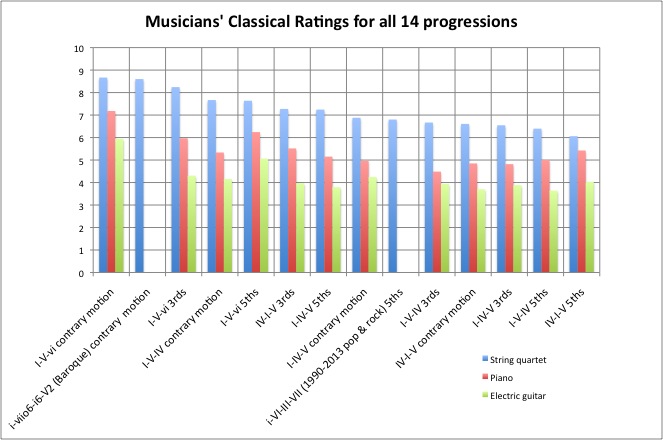 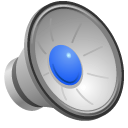 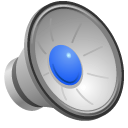 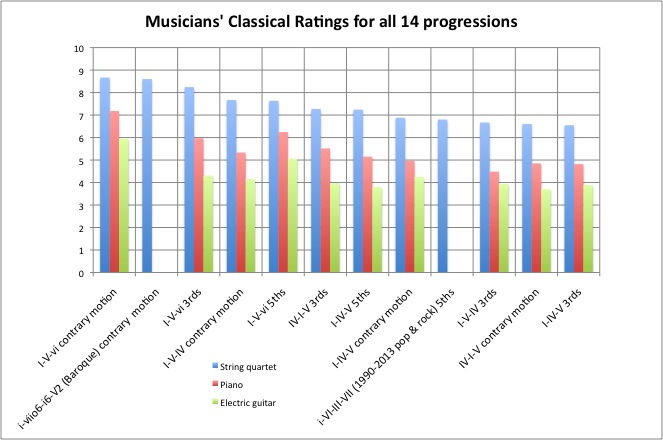 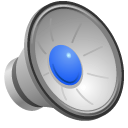 I-V-vi was rated as being more classical than 
       a progression that had chordal inversions 
                and a diminished dominant:
The “uniqueness” of a prominent minor chord       
  may have influenced Classical ratings but less     
       than other aspects of the progressions:
Contrary Motion
  (and similar motion)
Contrary Motion (Baroque)
Parallel Fifths
    (1990s and 2000s pop and rock)
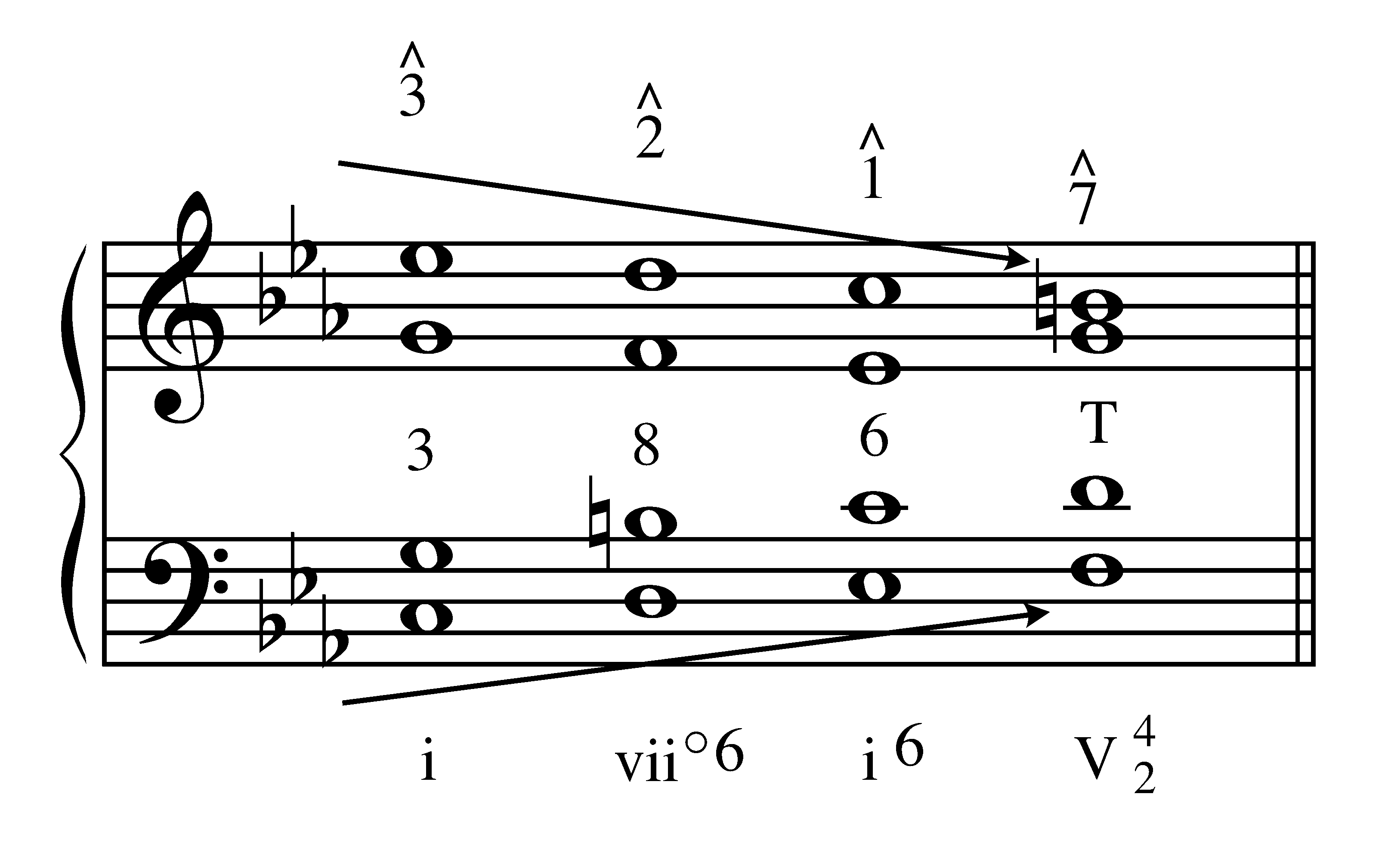 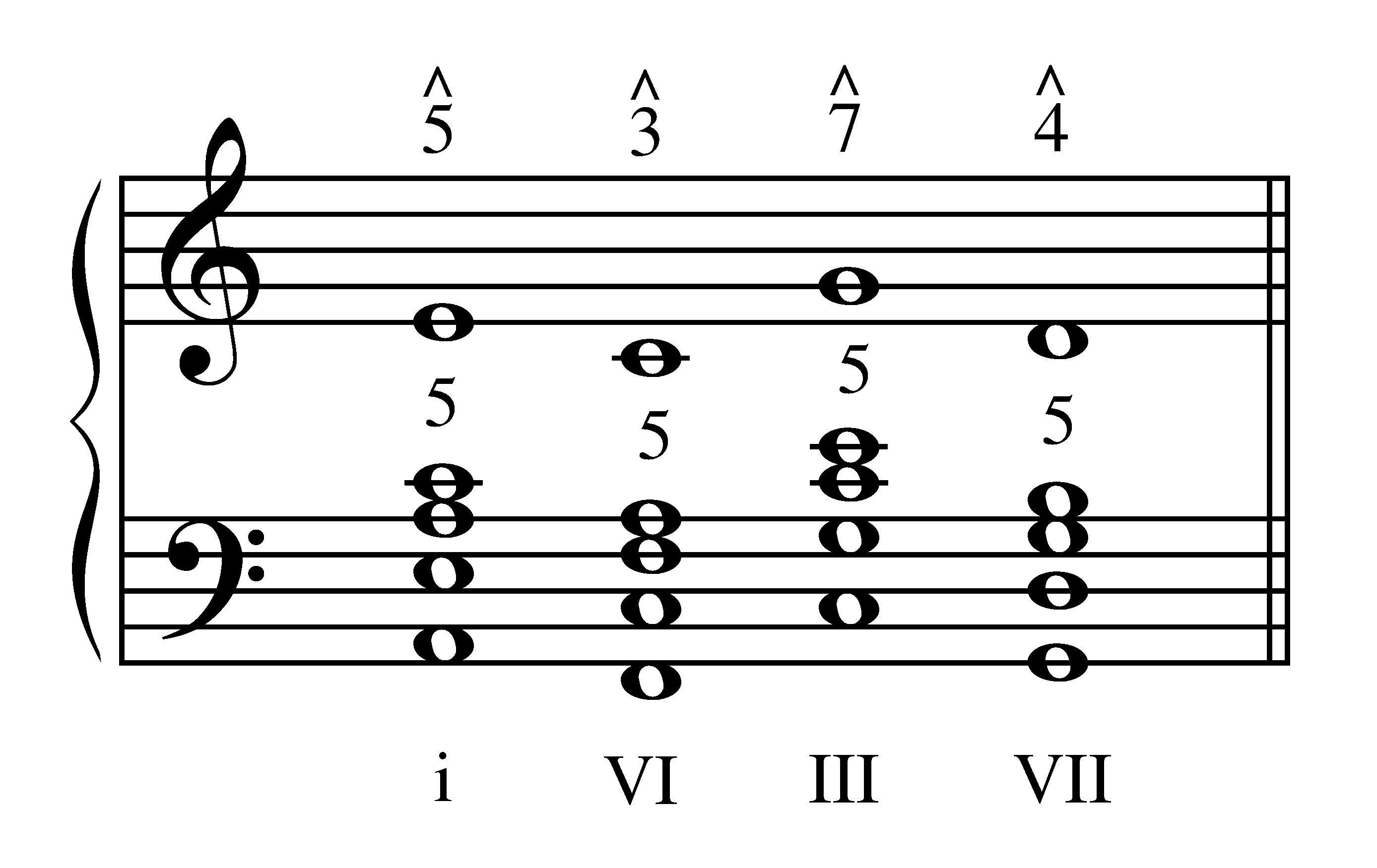 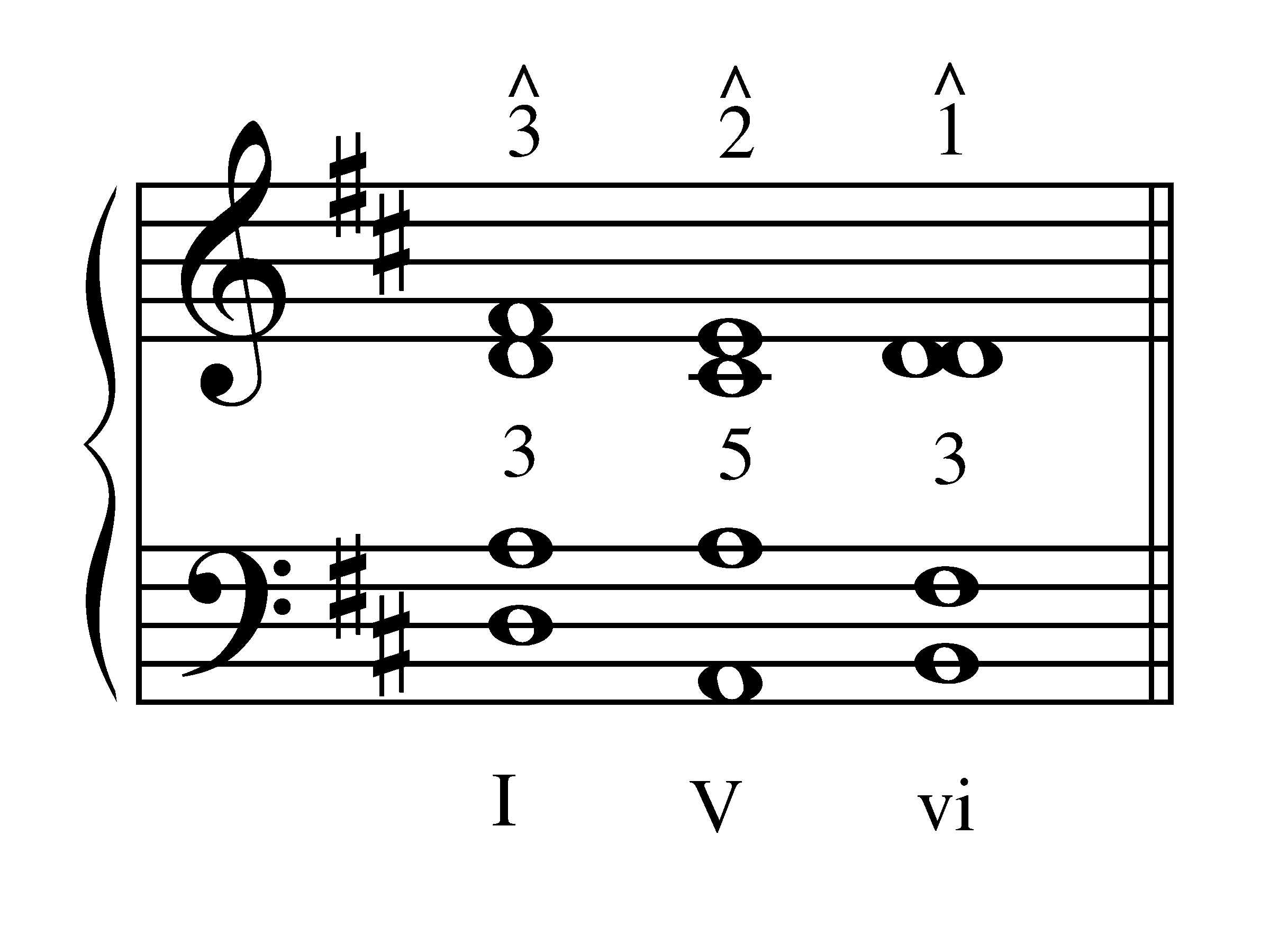 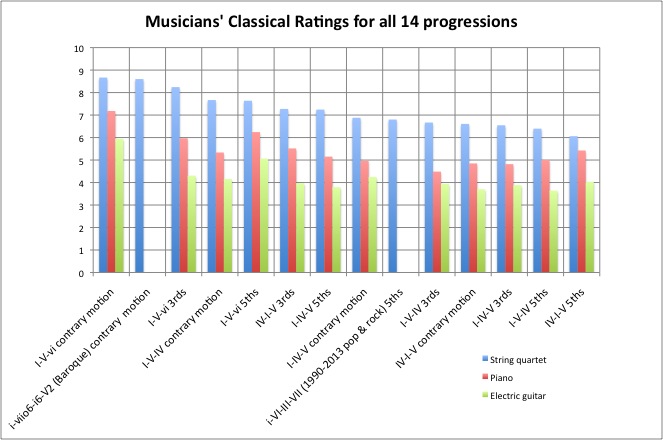 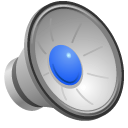 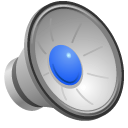 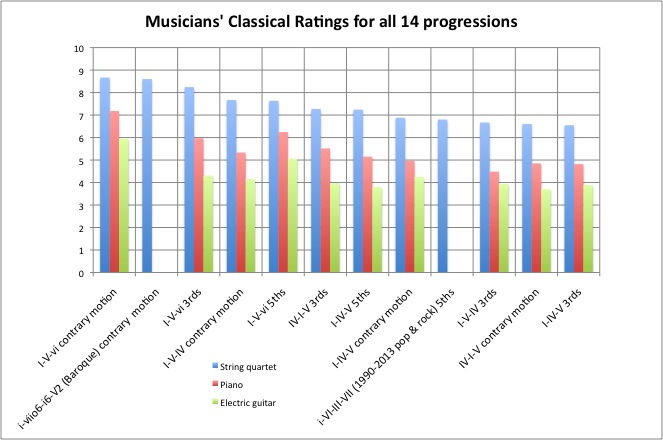 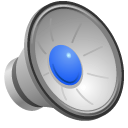 I-V-IV may create very different effects depending on
          its melodic and voice-leading features
Contrary Motion
  (and similar motion)
Parallel Fifths
Contrary Motion
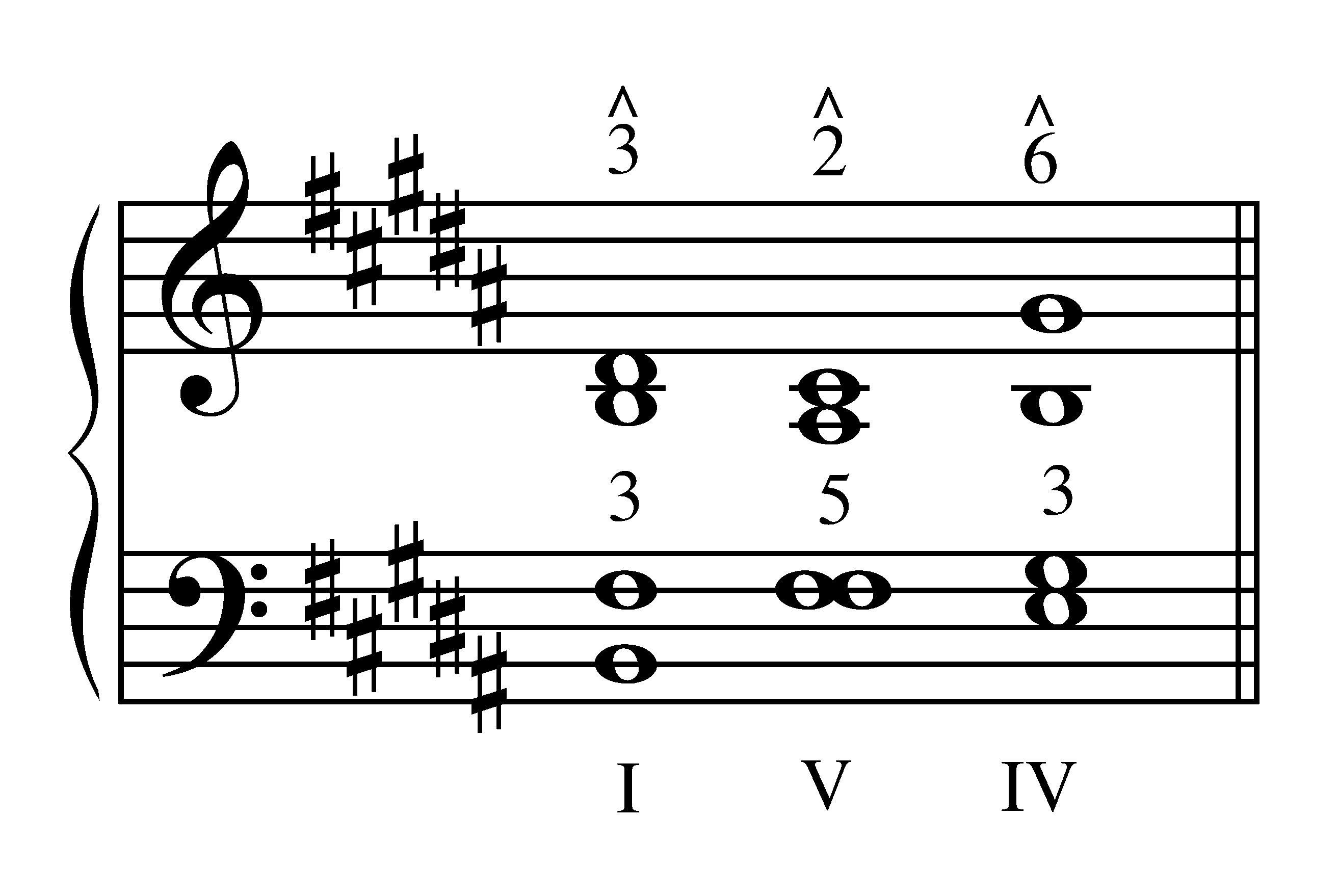 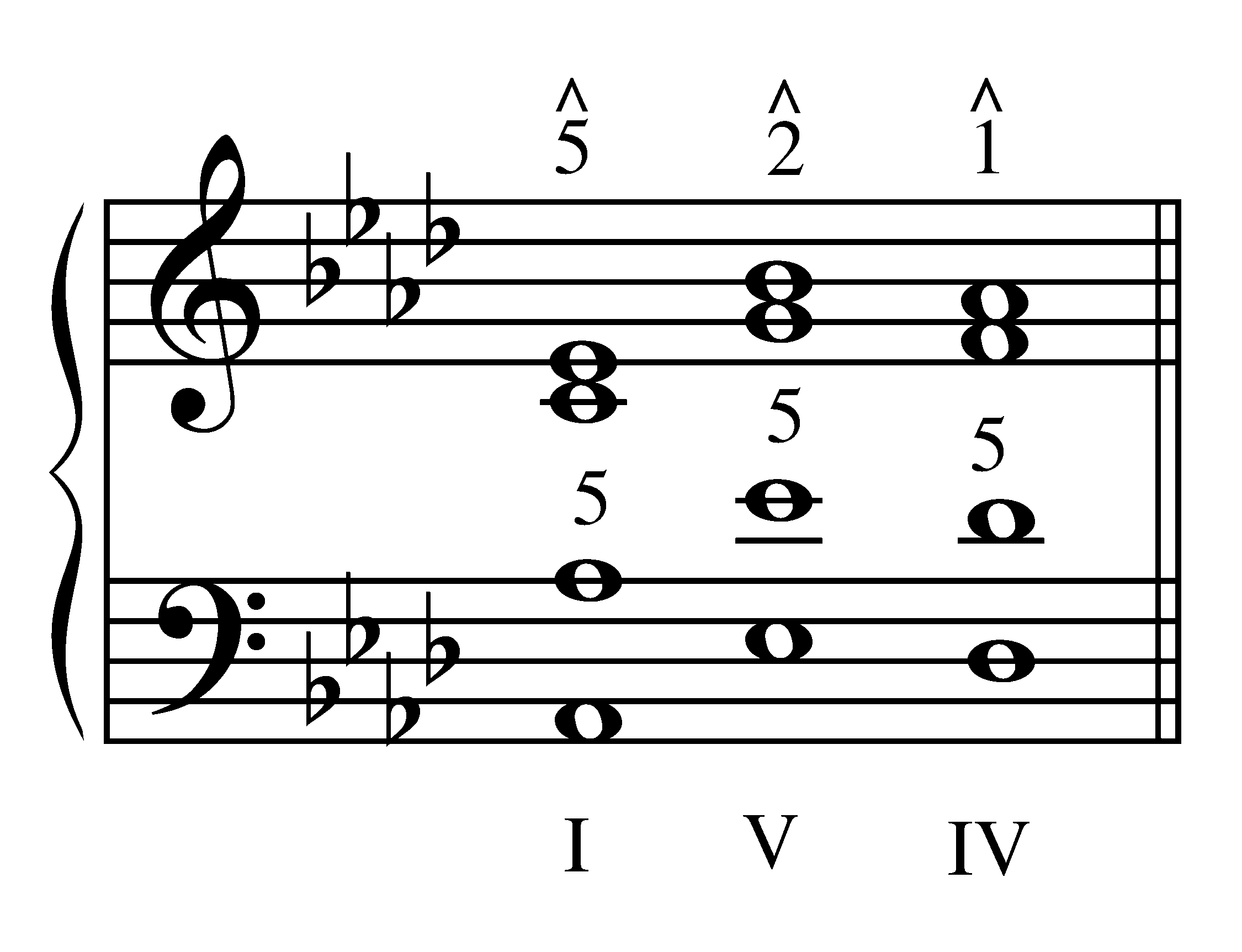 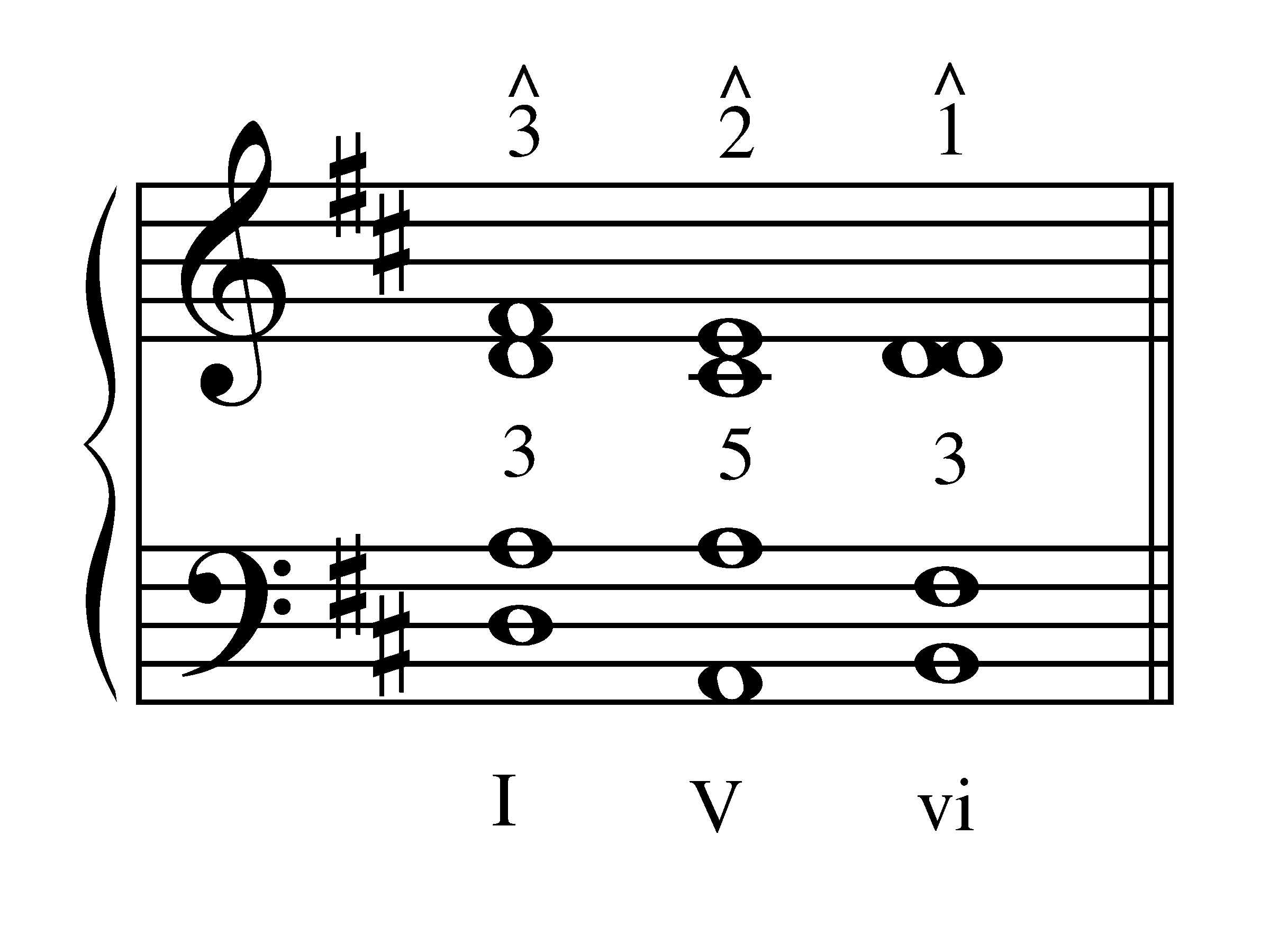 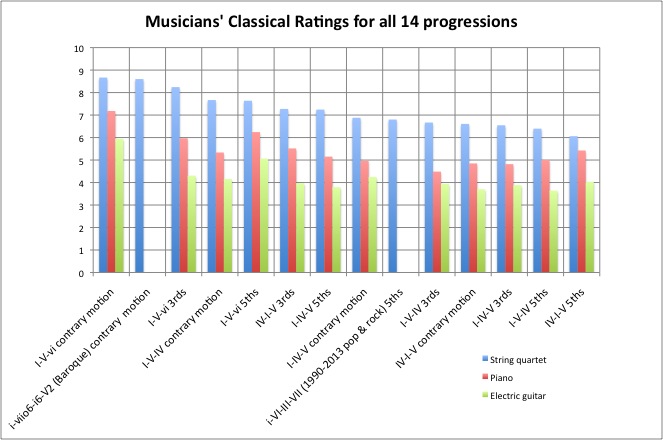 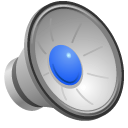 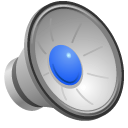 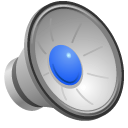 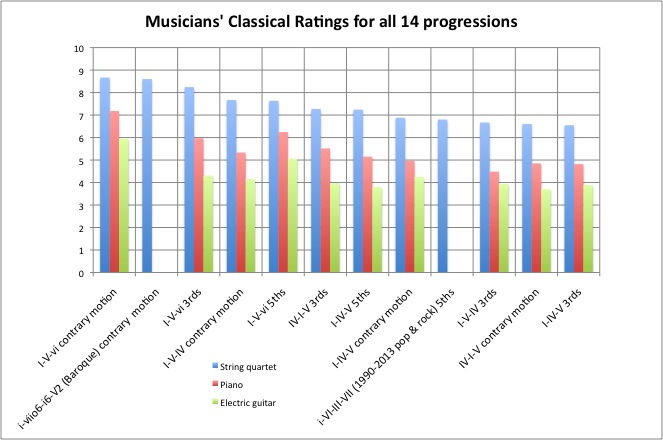 - Surprise
A surprise that
“makes sense”
A big surprise that “makes sense” at several levels
A relatively 
    unexpected melodic gesture
        was associated with high classical ratings
Contrary Motion
  (and similar motion)
Contrary Motion
Parallel Thirds
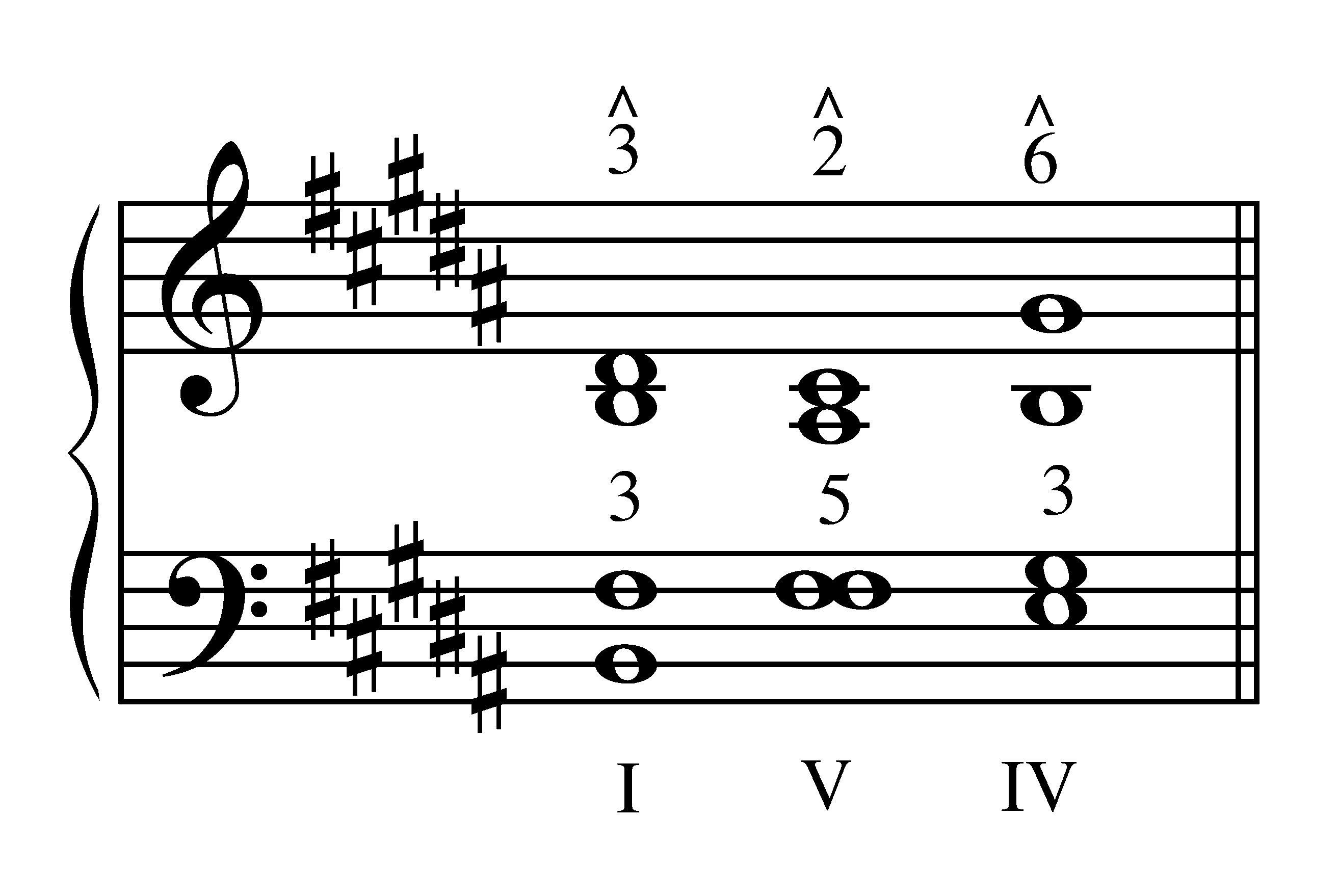 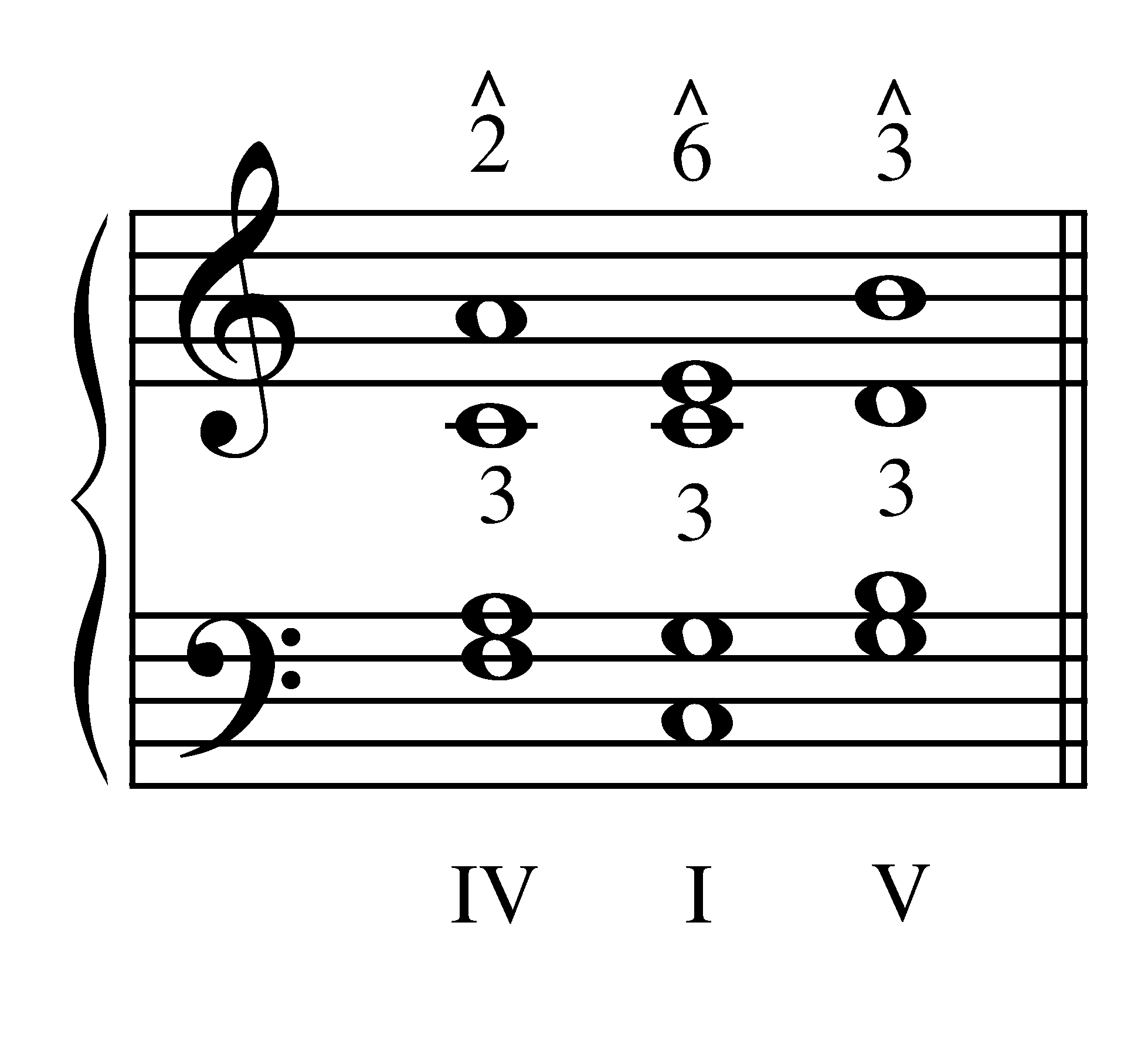 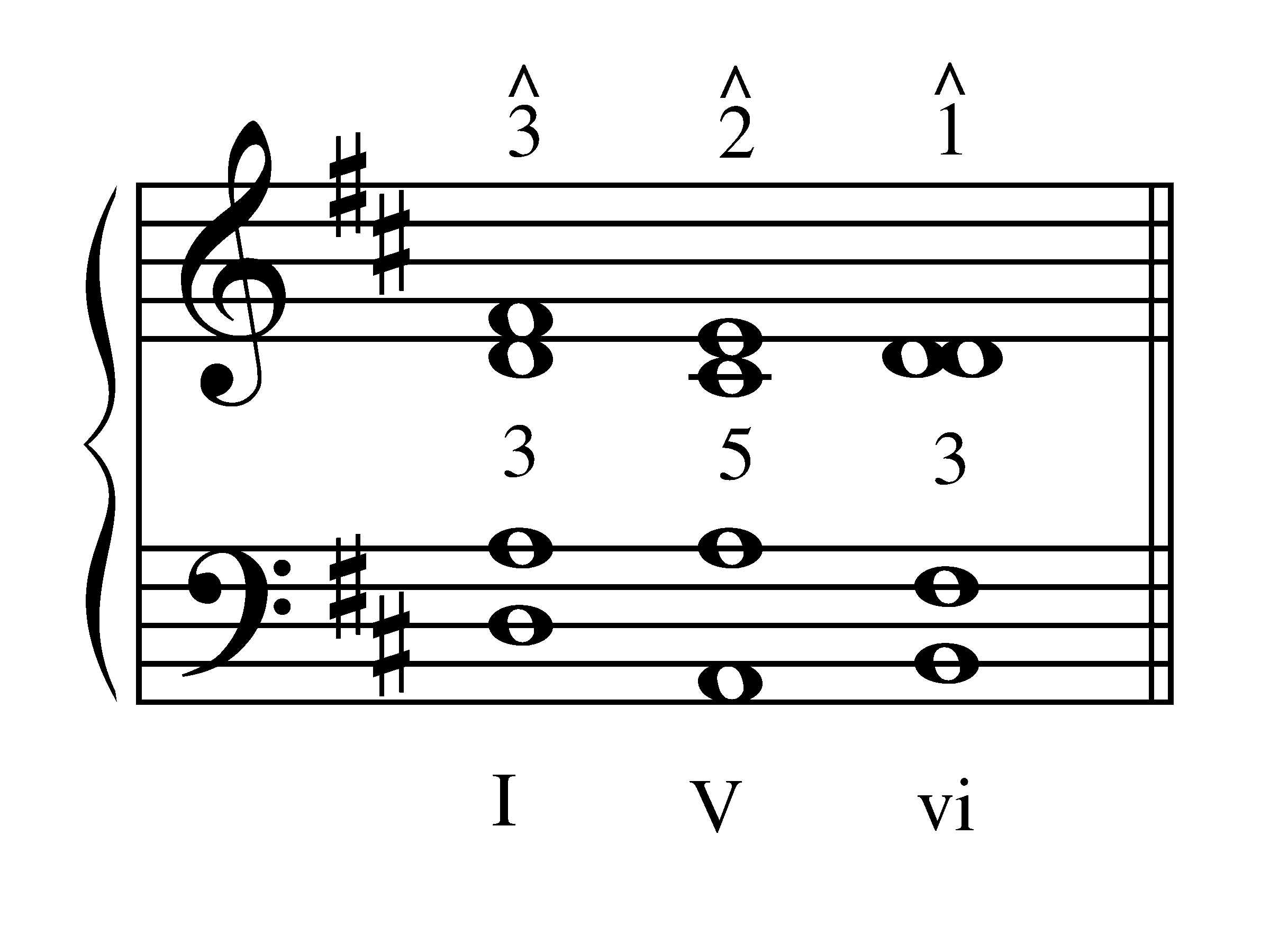